Свидівоцька загальноосвітня школа І-ІІІ ступенів
Черкаської районної ради Черкаської області
Підпроект  Ліги старшокласників
Збережемо природу заради майбутнього
Підготували підпроект: 
учнівське самоврядування Свидівоцької ЗОШ І-ІІІ ступенів
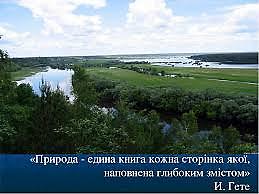 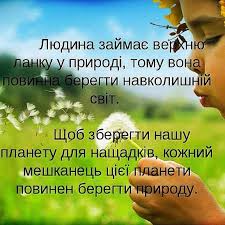 Акція “Посади дерево”
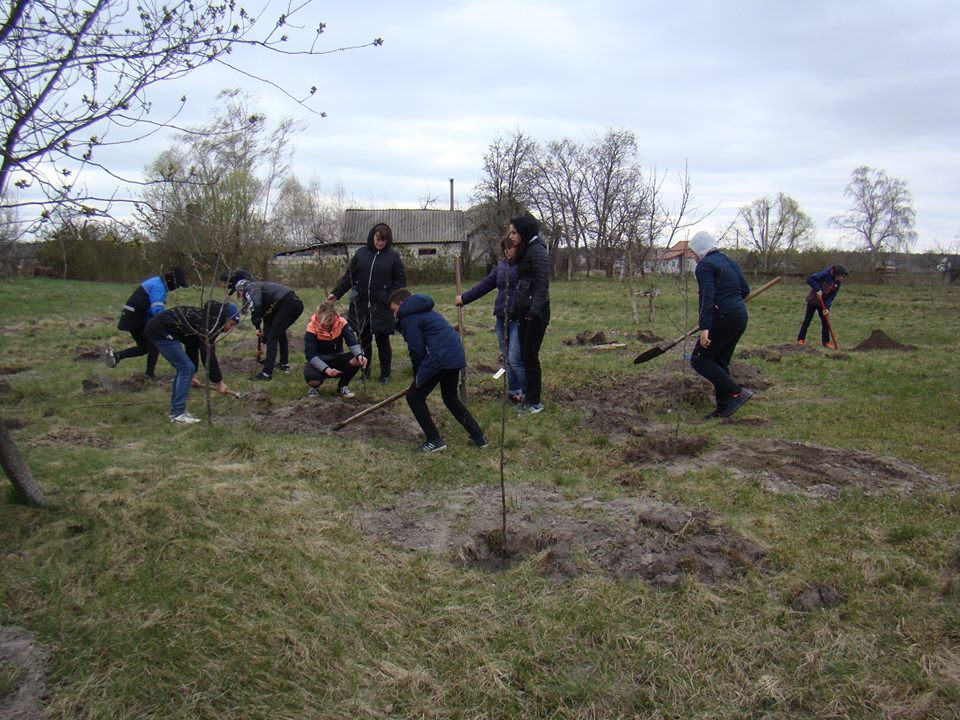 Акція “Посади дерево”
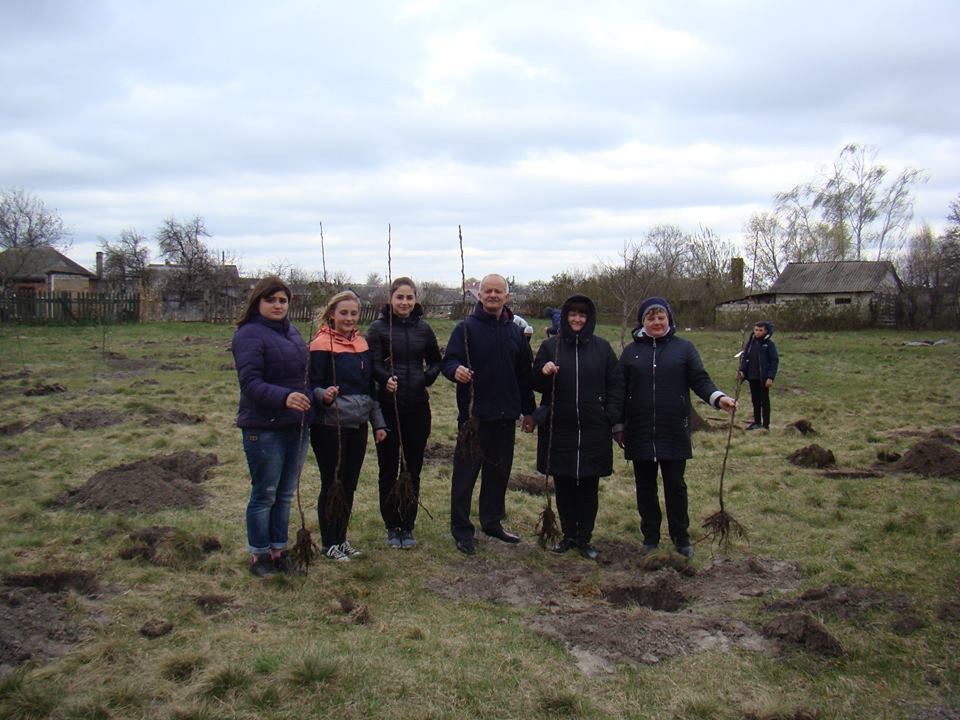 Акція “Посади дерево”
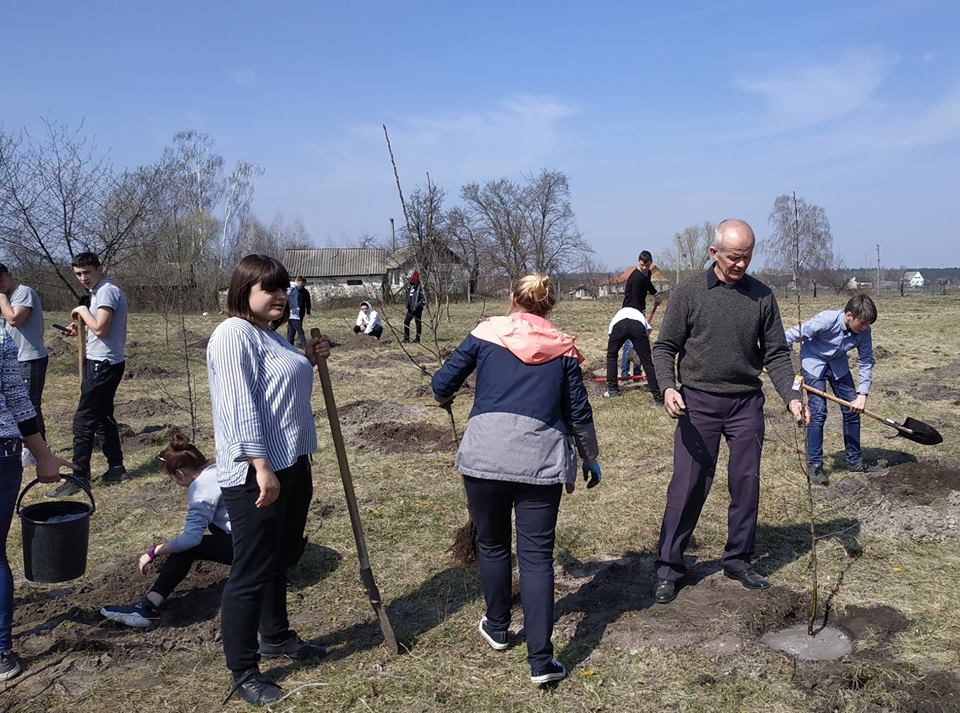 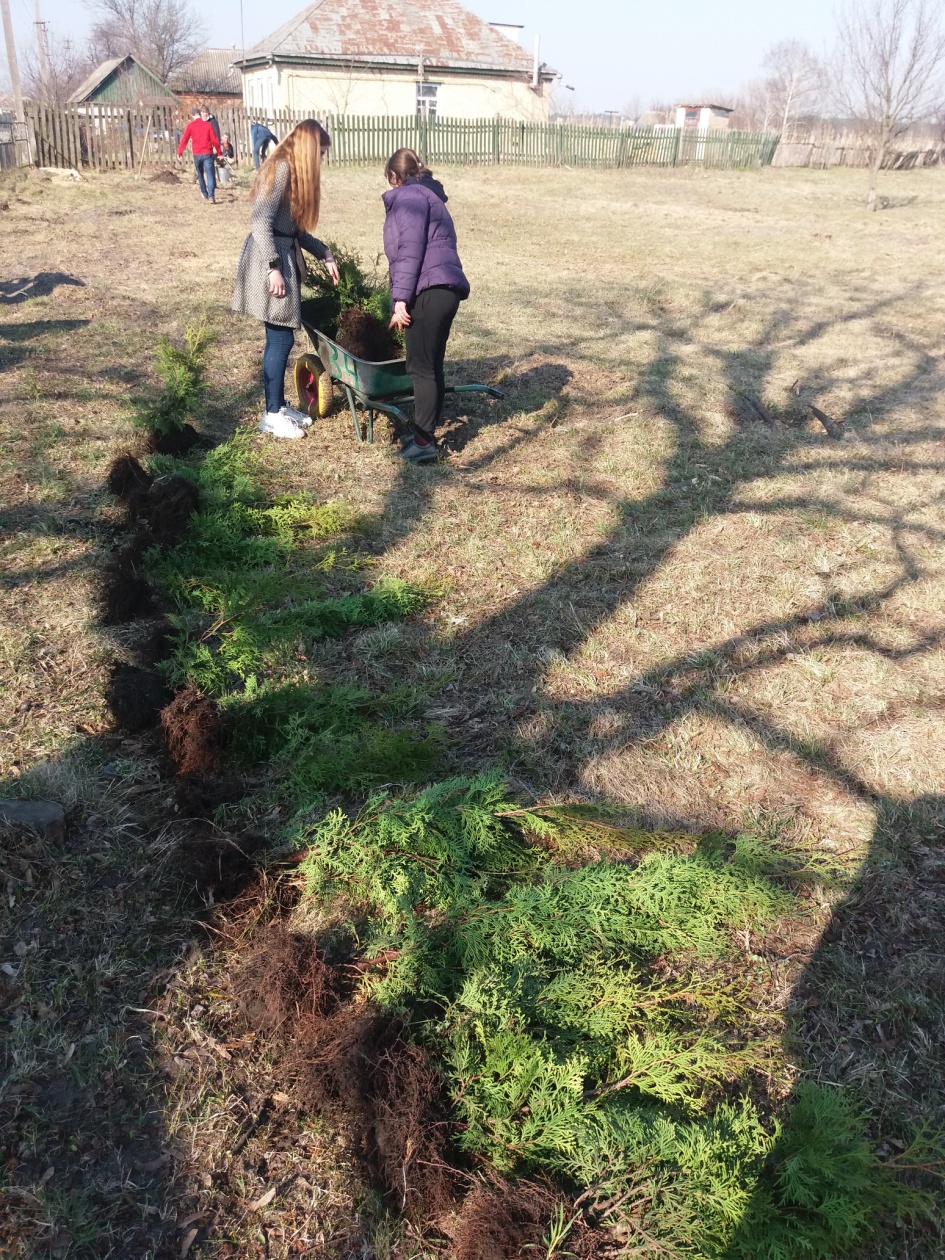 Акція “Посади дерево”
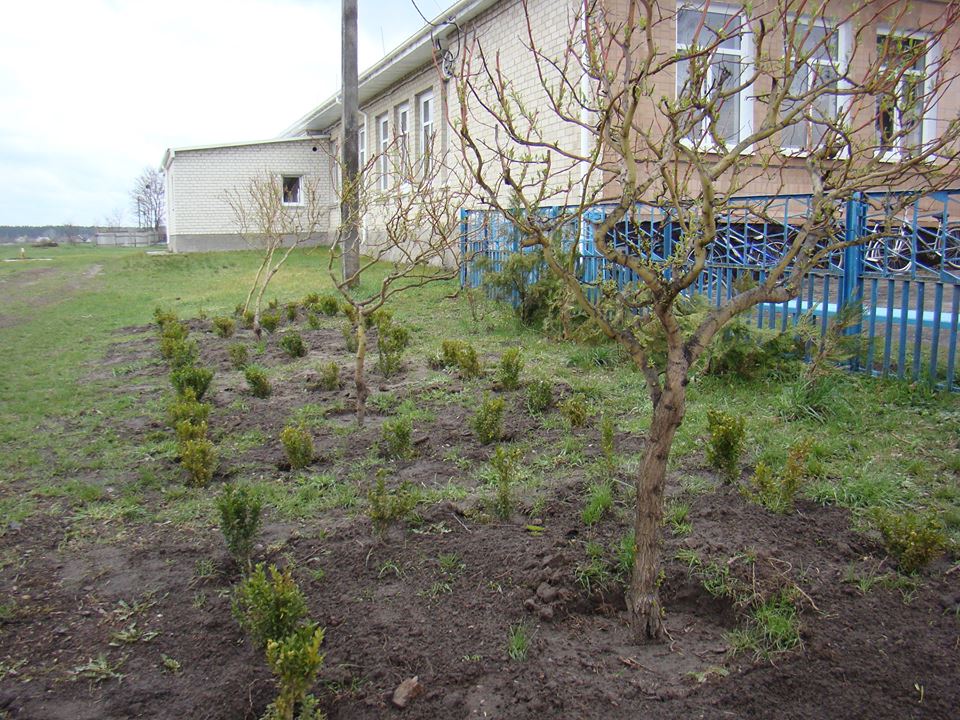 “Майбутнє лісу в твоїх руках”
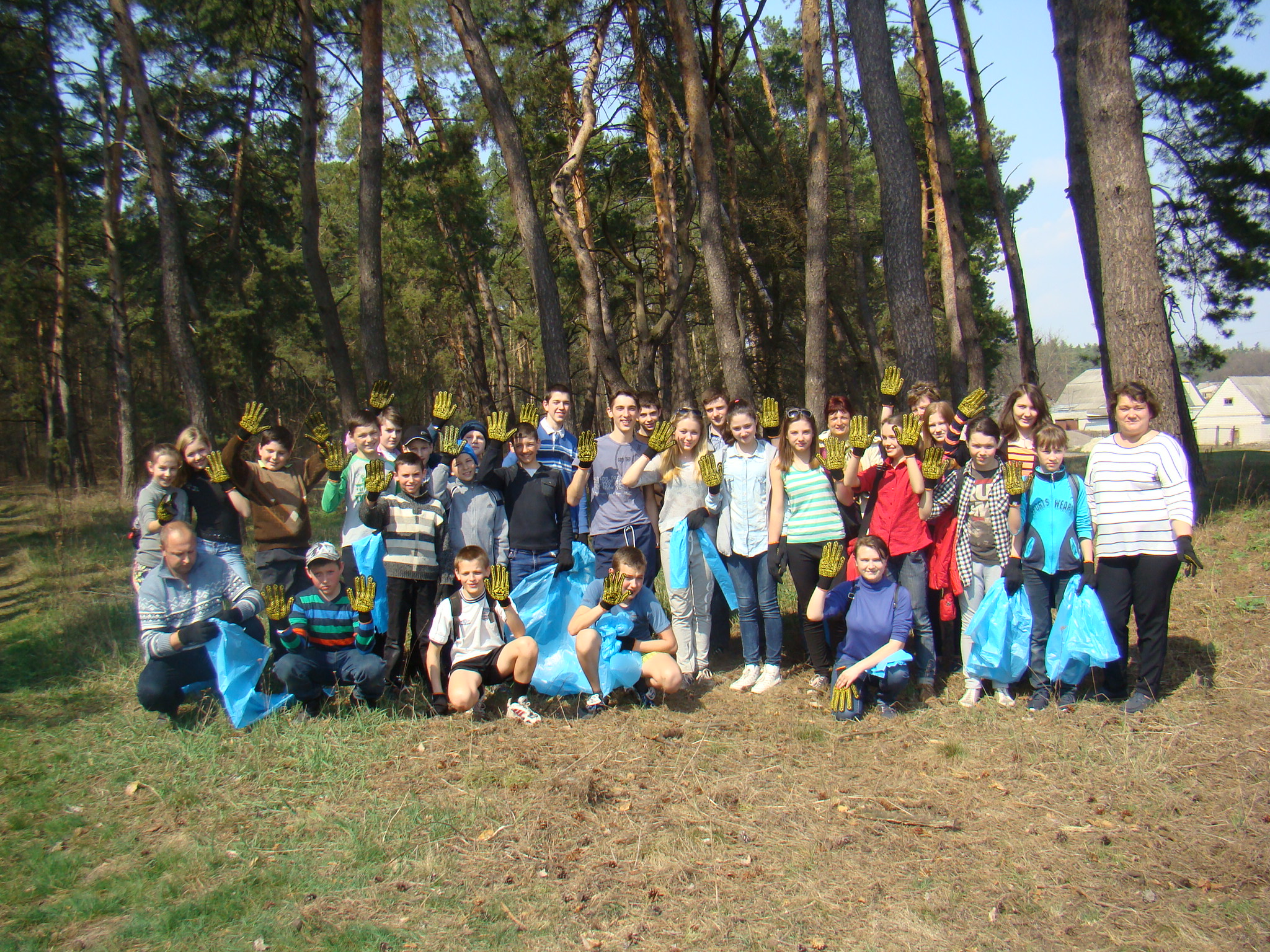 “Майбутнє лісу в твоїх руках”
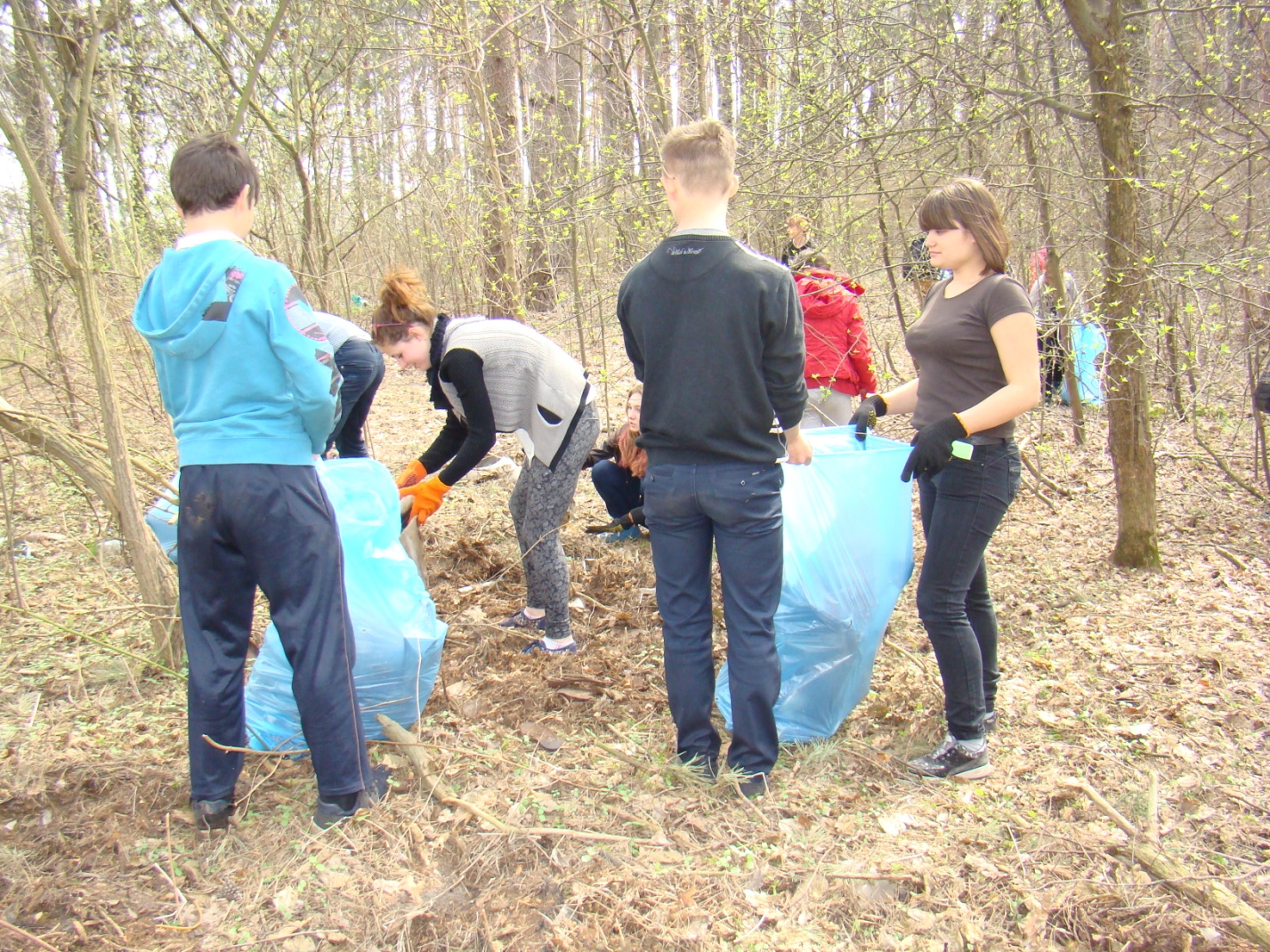 “Майбутнє лісу в твоїх руках”
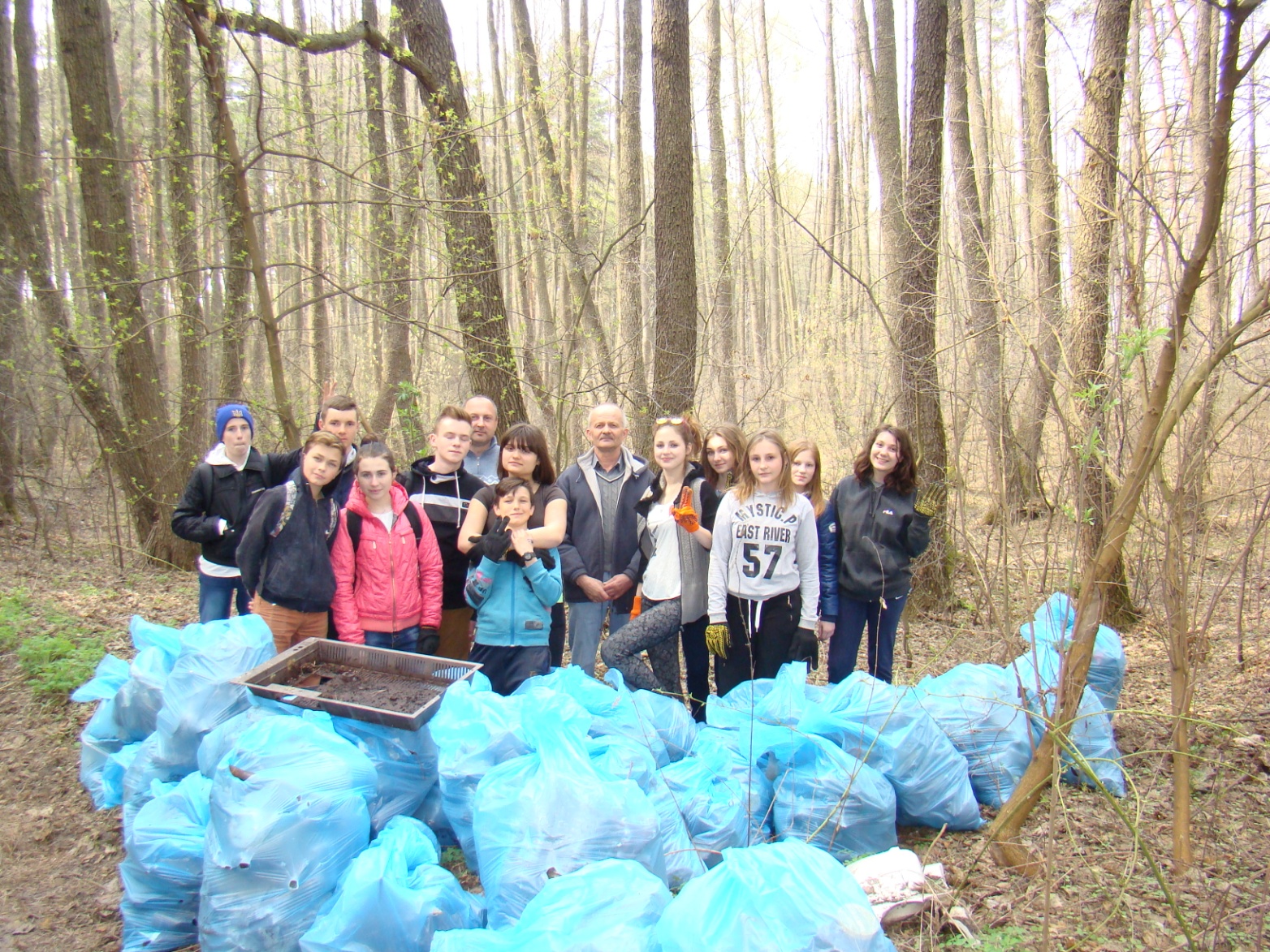 “Майбутнє лісу в твоїх руках”
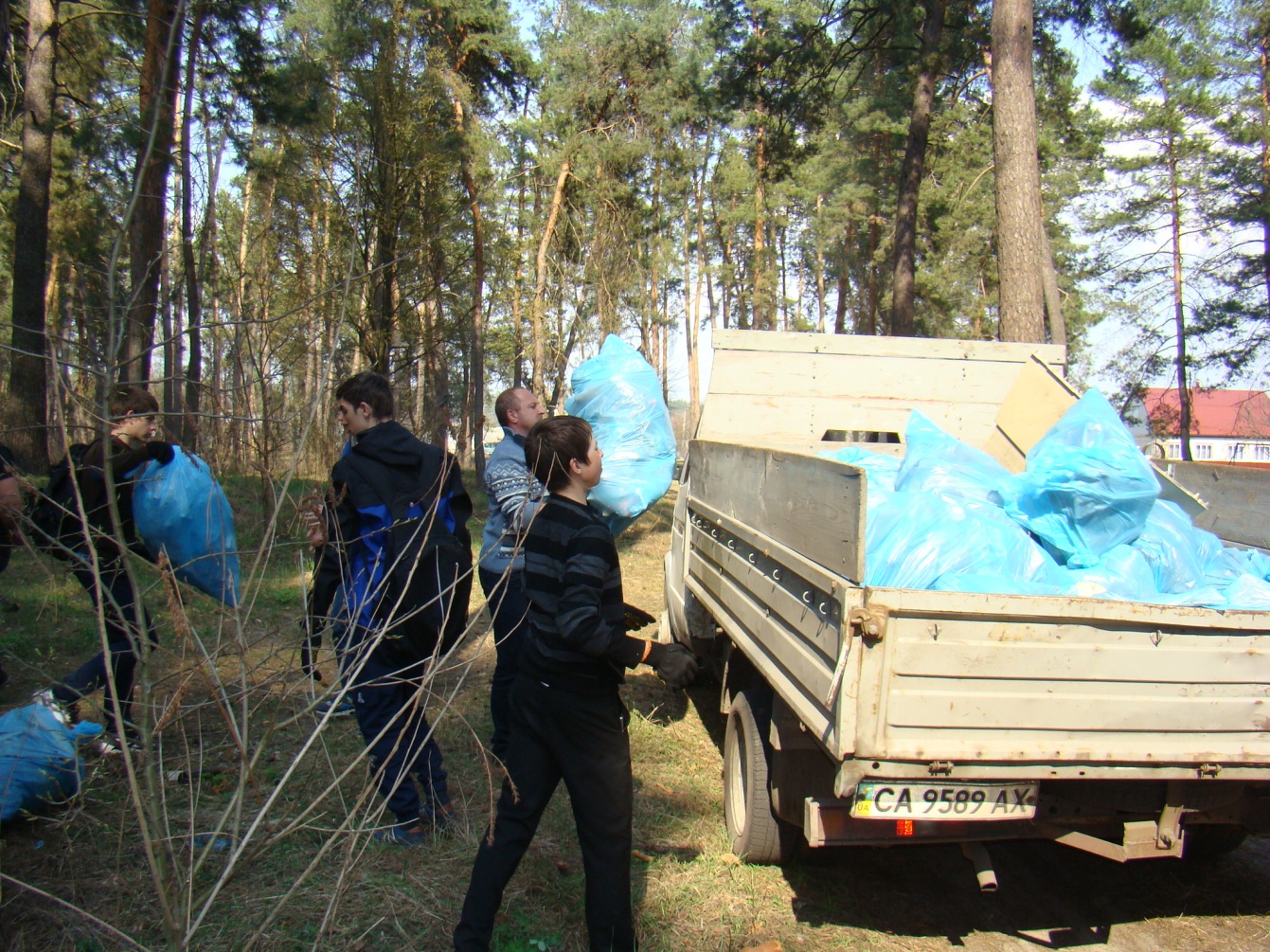 “Майбутнє лісу в твоїх руках”
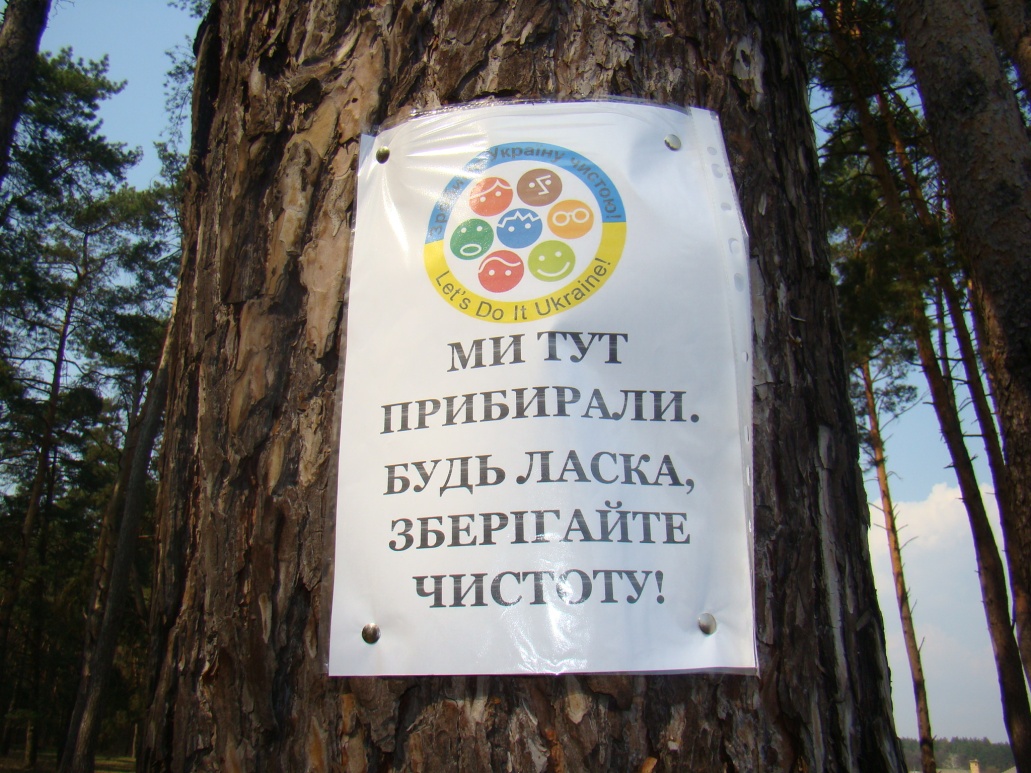 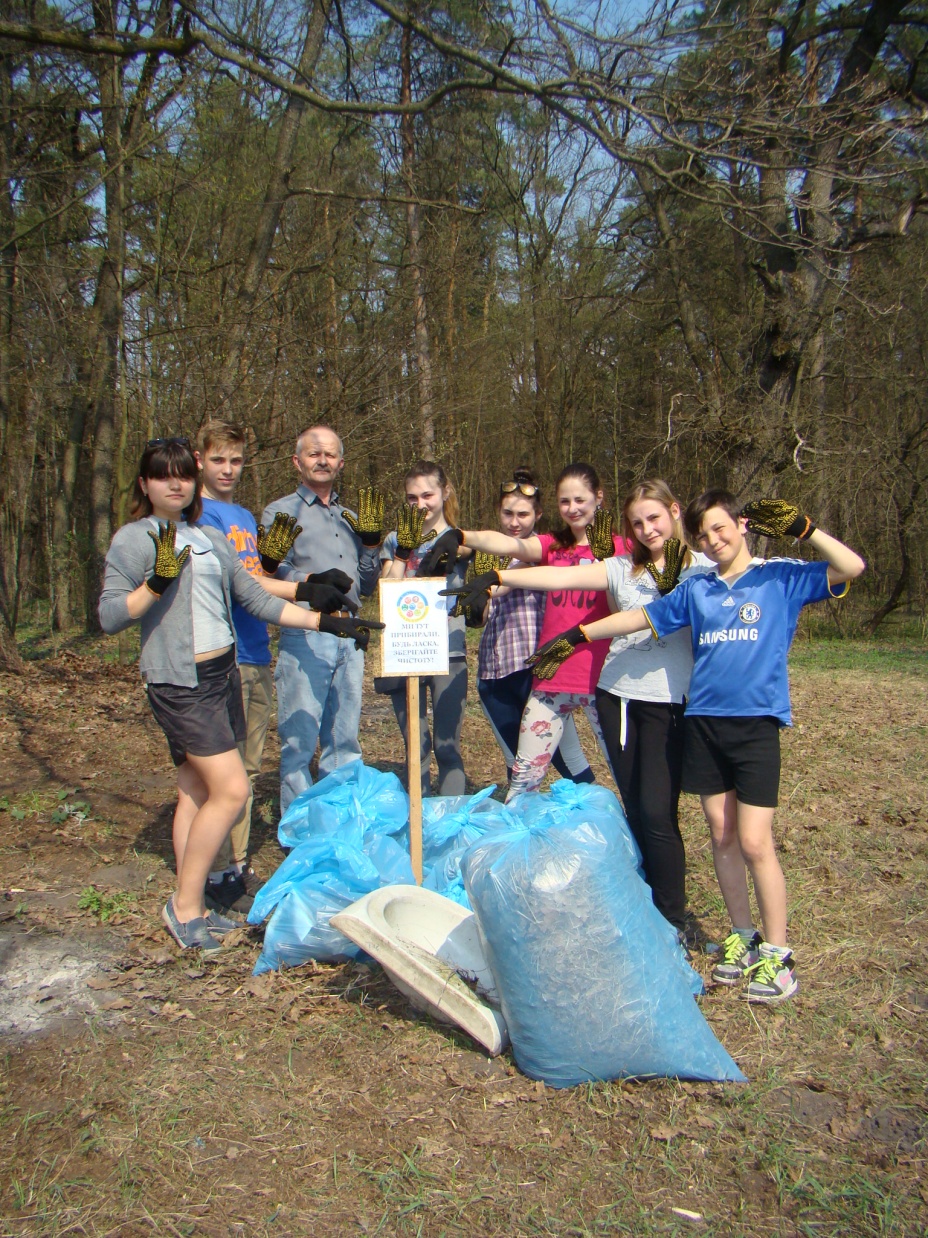 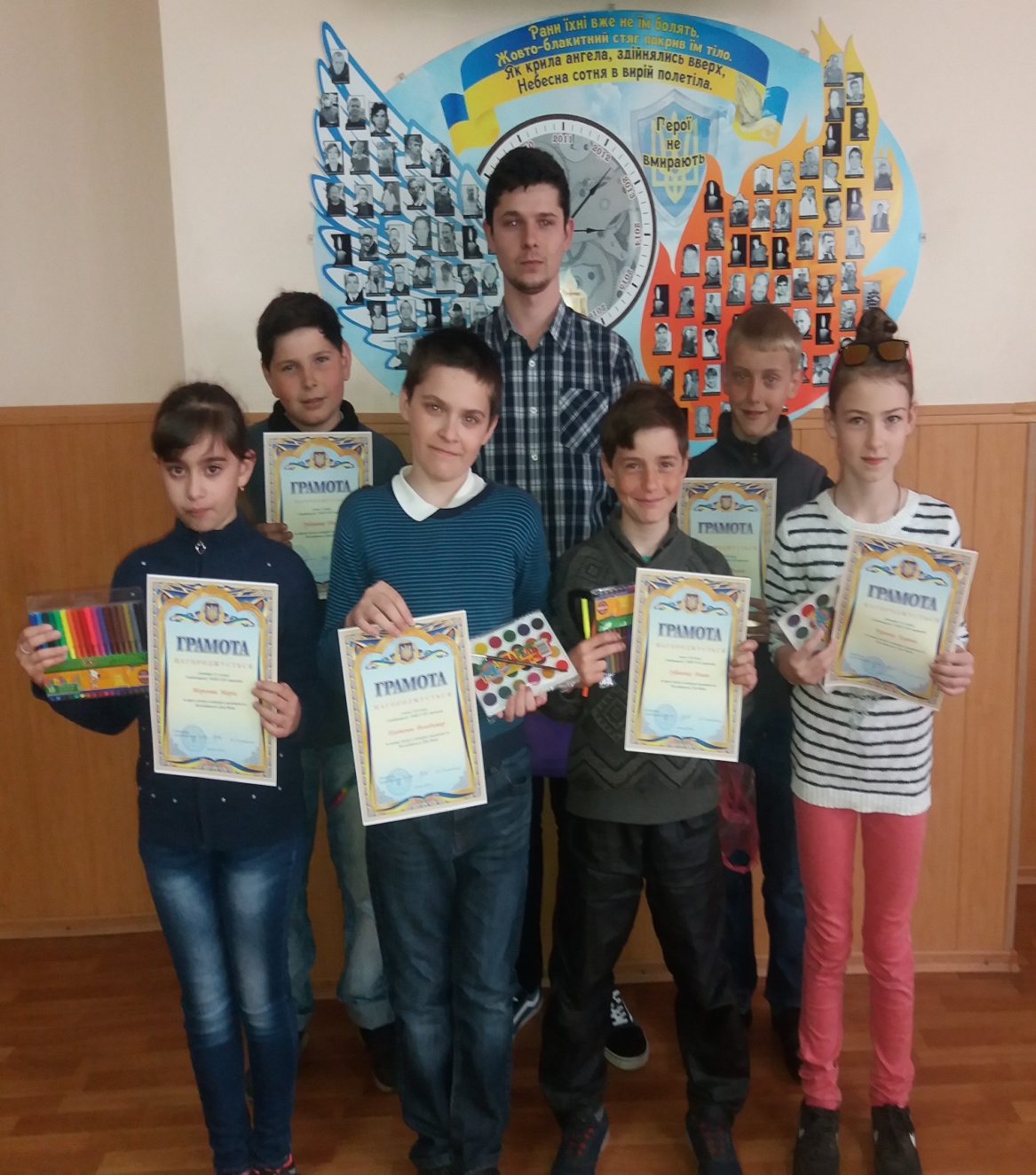 За чисті води, 
чисті рікиБоротись будемо навіки.Хай стане 
чистою Земля,бо в ній господар – ти і я.
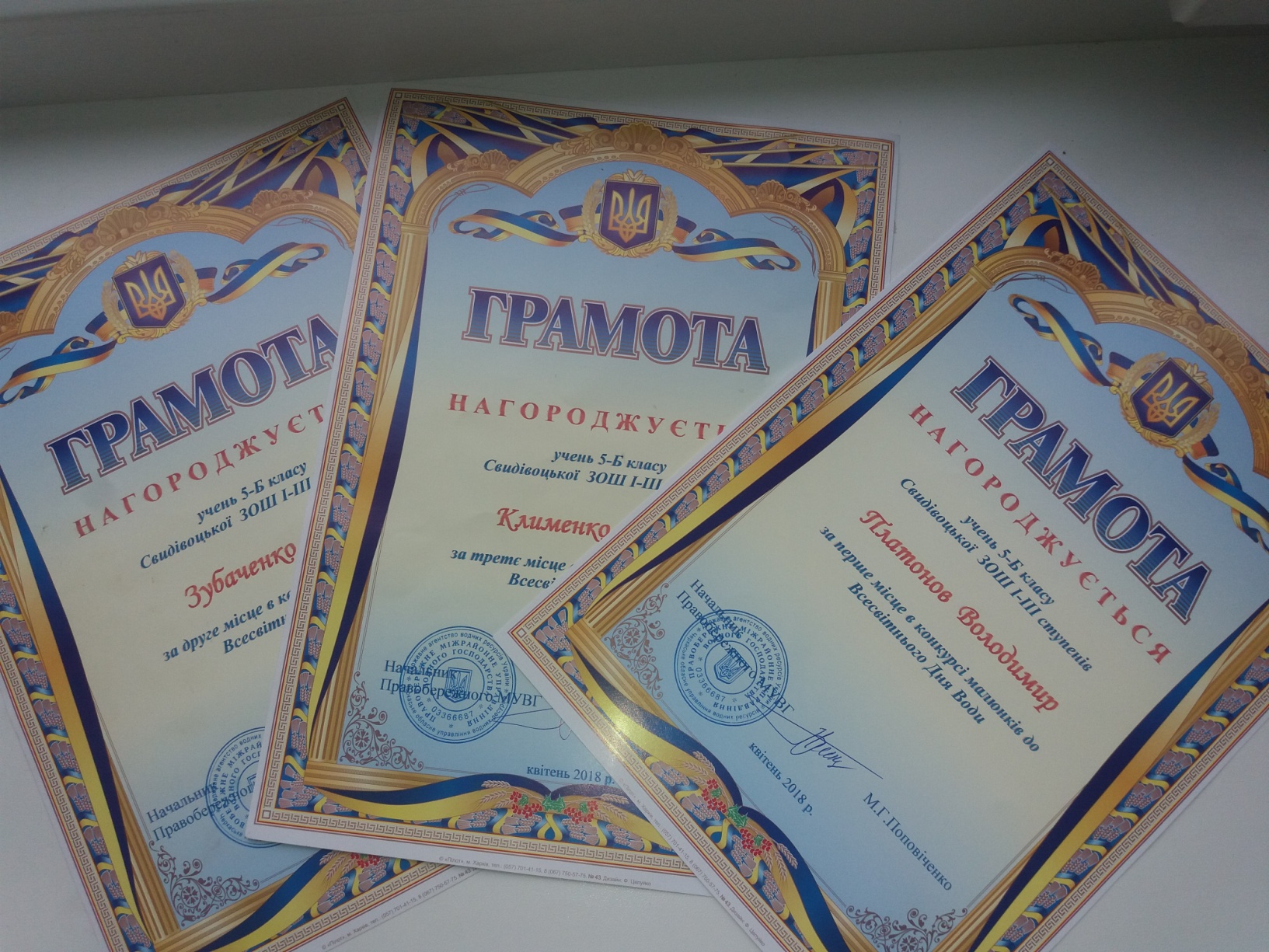 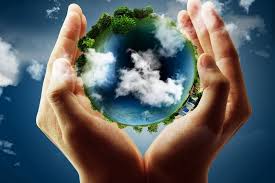 Світ прекрасний навколо тебе – 	Сонце ясне і синє небо.	Птахи і звірі, гори і ріки – 	Нехай він буде таким навіки!	Нехай людина добро приносить – 	Бо світ навколо любові просить.					Алла Потапова